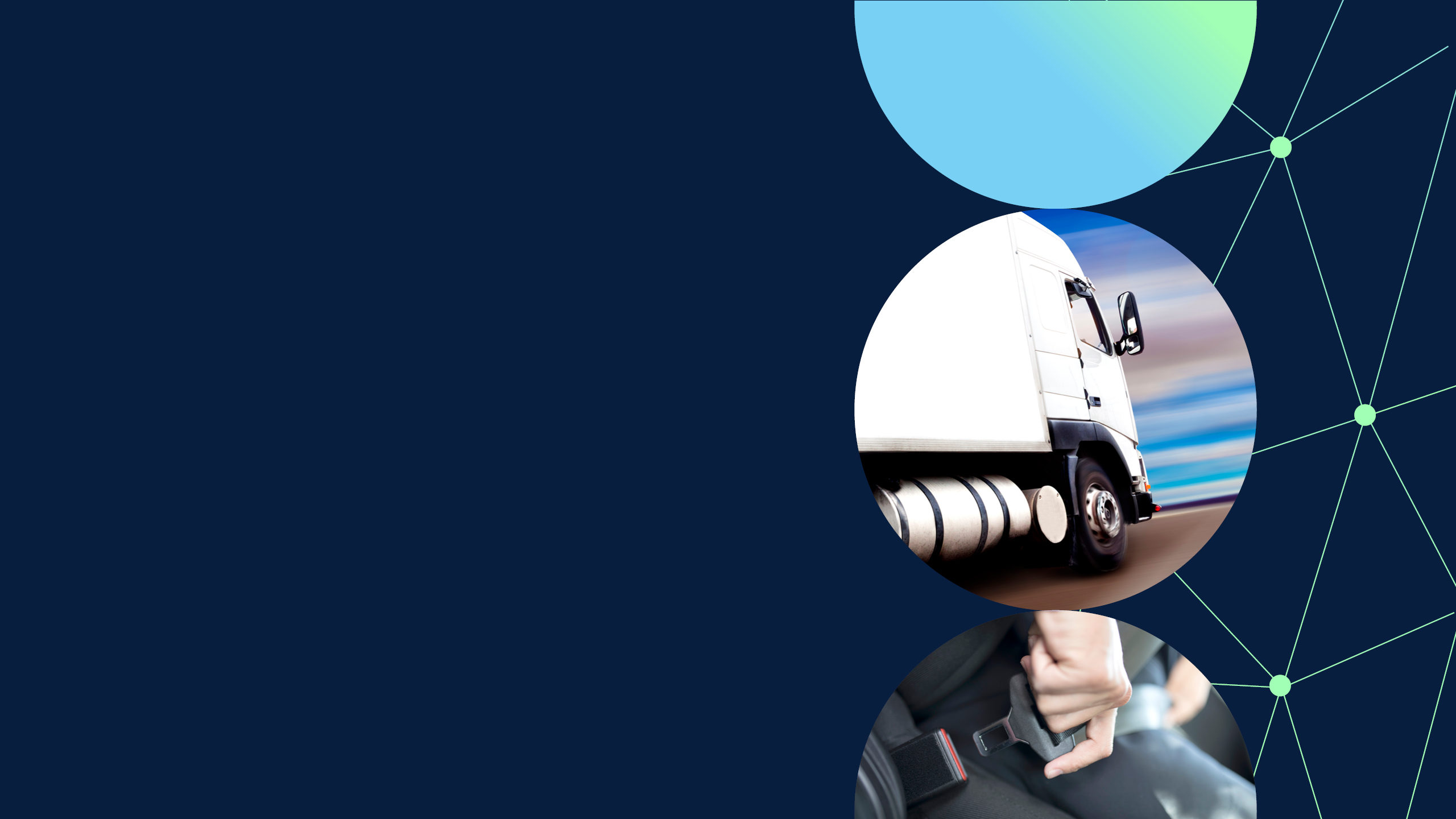 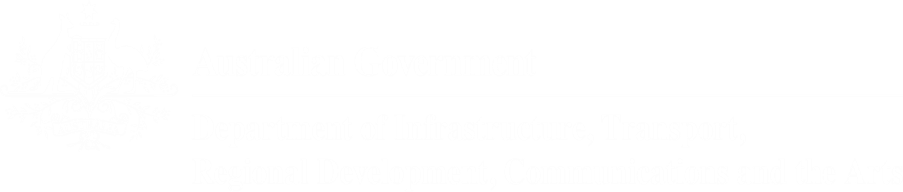 Children Left In Vehicles (CLIV) IWG
Status Update and Recommendations
December 2024 /  Presentation
CLIV IWG – Creation
CLIV Ad-hoc Group formed in GRSP 74th Session, December 2023
Terms of Reference (ToR) Developed
Upgraded to status of IWG CLIV following WP.29 192nd Session, May 2024
Two phases for the CLIV IWG:
Phase 1 – Preliminary Findings, Recommendations, Scope, Definition
Phase 2 – Developing regulatory countermeasures while maximising harmonisation
CLIV IWG – Phase 1 Work
CLIV IWG – Four Meetings prior to GRSP 76th Session, December 2024
Session 3 – Discussion of ToR Objective Questions 1 and 2                                                         	(Q1 - Driving and Leading Factors of the Three Typical CLIV scenarios. Q2 – Categories of Vehicles PVH Occurs in)
Session 4 – Discussion of ToR Objective Questions 3 and 4                                                                  	(Q3 – Environmental and Vehicle Conditions. Q4 – Age and Orientation of CLIV PVH Victims)   
Session 5 – Review of Previous ToR Questions, Discussion of ToR Questions 5 and 6, Consensus, Problem Statement and Recommendation Development                                                                                                                                                                                                      	(Q5 – Countermeasures Addressing the Underlying Safety Concerns. Q6 – Structure of the CLIV IWG)
Session 6 – Review of Agreed Recommendations, Developing Status Report and Contracting Party Positions
CLIV IWGSession 5 – In-person Meeting Outcomes
Problem
Statement 
Formulation
Determined the group had adequate answers to the research questions to move to the next phase of the IWG
The experience of other countries coincides with that of Australia, indicating that PVH incidents require extensive and collective international action
Terms of Reference
Objectives
Counter-measures for CLIV
Contracting Parties agreed to there being sufficient information and data available to move to Phase 2
Determined there were several mature technologies available to prevent or reduce the occurrence of CLIV fatalities and serious injuries
Consensus on Next Steps
Australia, Korea, China, the United States and Canada recommend initiating Phase 2. 
This would involve setting requirements for M-category and Category 1. The need is  underlined by the fact that there is variation internationally between tests used both in regulation and new car assessment programs
The NGOs present (OICA, CLEPA, Consumers International, Kids and Car Safety, RACQ, BIC) support this recommendation.
CLIV IWGPhase 1 Recommendation
Contracting parties agreed to move to draft regulatory requirements
CLIV can be reduced with the adoption of mature technology available in the market today
Proposes the joint development of a Global Technical Regulation (GTR) and a United Nations Regulation (UN R) to provide a harmonised standard for CLIV
Extension of mandate
CLIV IWG Phase 2 - Suggested Timeline
194th
198th
199th
200th
196th
197th
195th
201st
77th
79th
78th
76th
79th
Informal Doc.
80th
Formal Doc.
6th
10th
12th
9th
14th
15th
7th
17th
16th
8th
13th
11th
21st
19th
18th
Remote
20th
Remote
Remote
Remote
Remote
Remote
Remote
Remote
In-person
Remote
In-person
In-person
Remote
Remote
Remote
Remote
IWG Phase 2 Approved
*Formal document deadline ~10/2/25
*Formal document deadline ~8/9/25
*Formal document deadline ~February 2026
*Formal document deadline ~February 2027
Department of Infrastructure, Transport, Regional Development, Communications and the Arts
Conclusion
The CLIV IWG requests the extension of its mandate until May 2027 and recommends moving to Phase 2
Involves the development of harmonised regulatory requirements for the affected vehicle categories
Further details found in IWG CLIV Mandate Extension Document
Department of Infrastructure, Transport, Regional Development, Communications and the Arts